VIAJE CULTURAL FRANCIA 2020
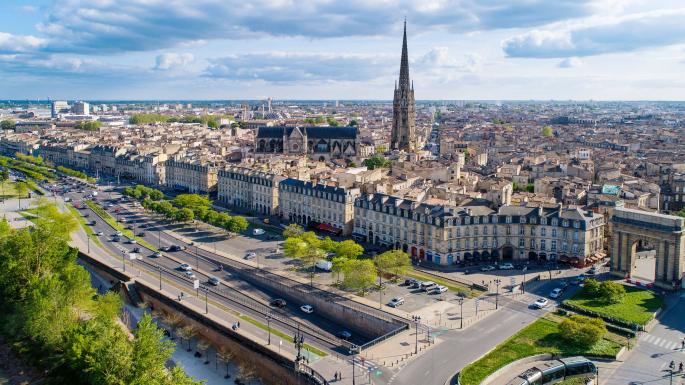 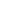 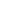 PROFESORES ACOMPAÑANTES
Eva García de Saint-Léger
Karinne Pelletier 
Gema Martín Herrero
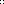 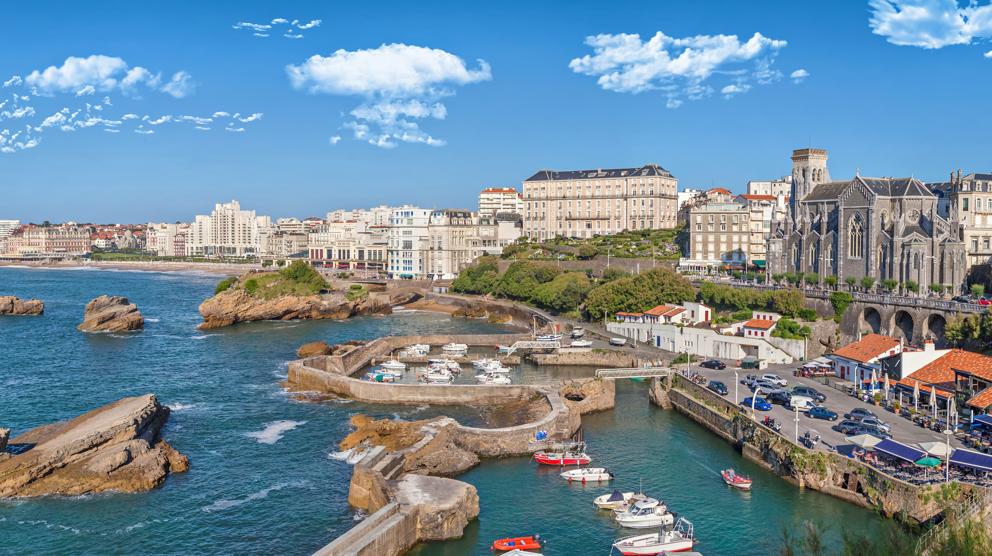 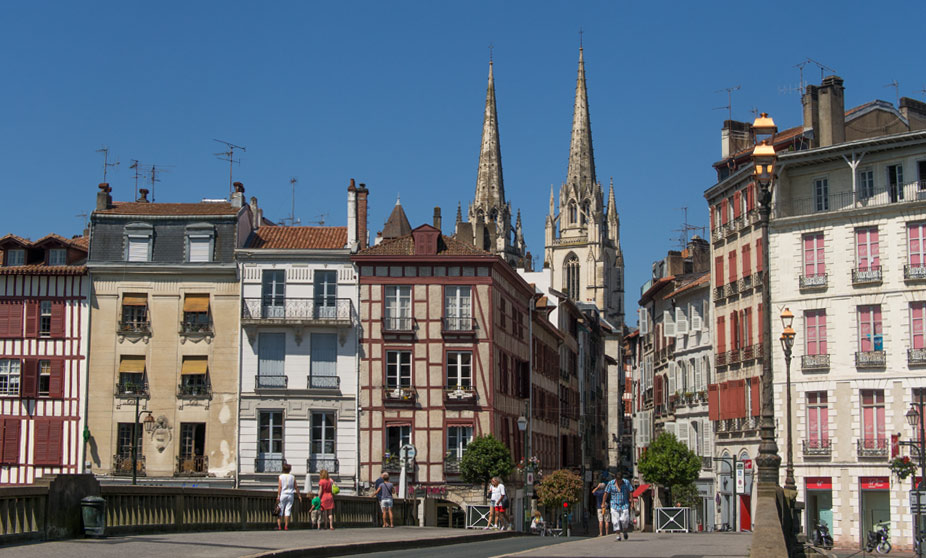 Datos del viaje
AUTOBUS: TOURSAN
	

AUBERGE DE JEUNESSE BIARRITZ, 
8 rue Chiquito de Cambo
64200 Biarritz
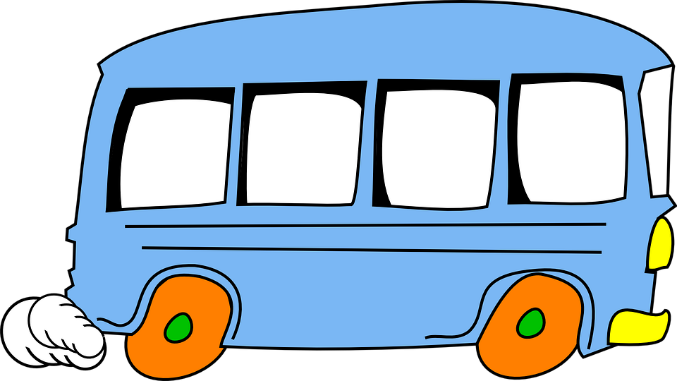 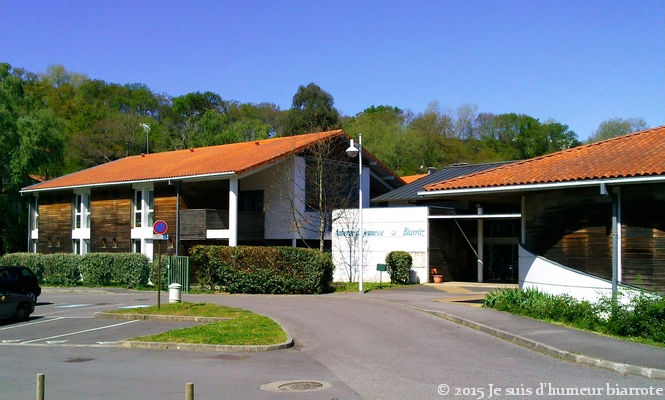 PLAN DE VIAJE provisional
Jueves 26 de marzo
Salida del IES Vasco de la Zarza: 07:00 h.
Llegada a Biarritz: 15:00 h
Comeremos por el camino, un bocadillo que llevemos de casa
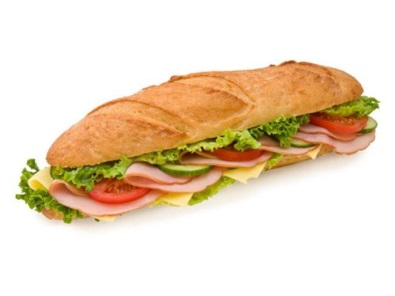 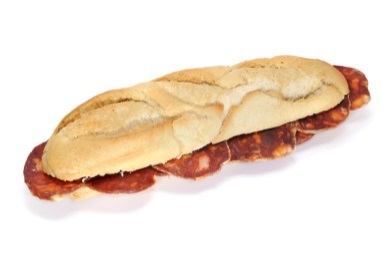 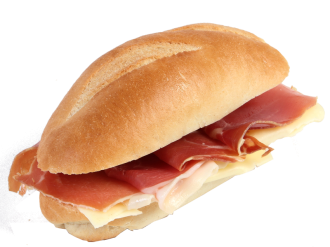 26 marzo
Biarritz

Visita del Aquarium


Paseo conjunto por la ciudad
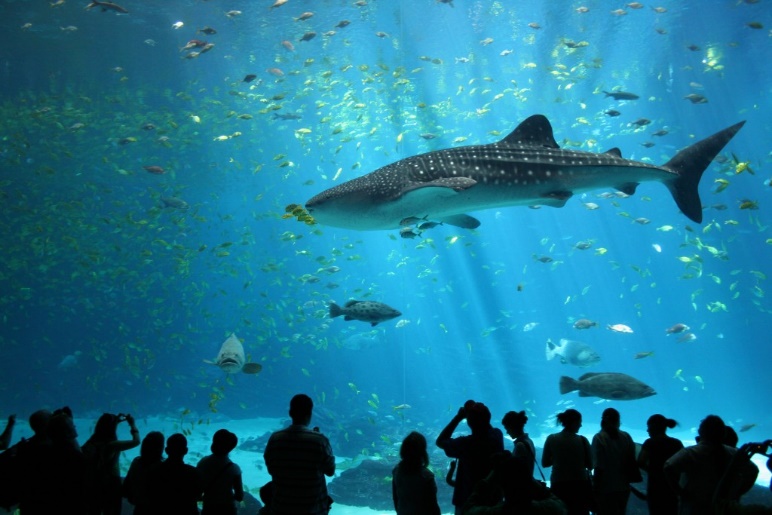 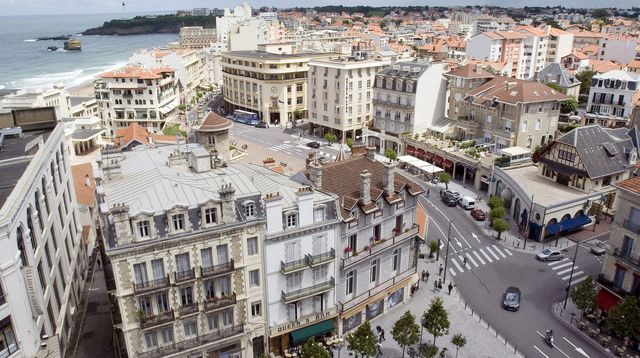 Viernes 27 de marzo
BAYONA
Museo del chocolate


Visita cultural por la ciudad


Comida de pic-nic
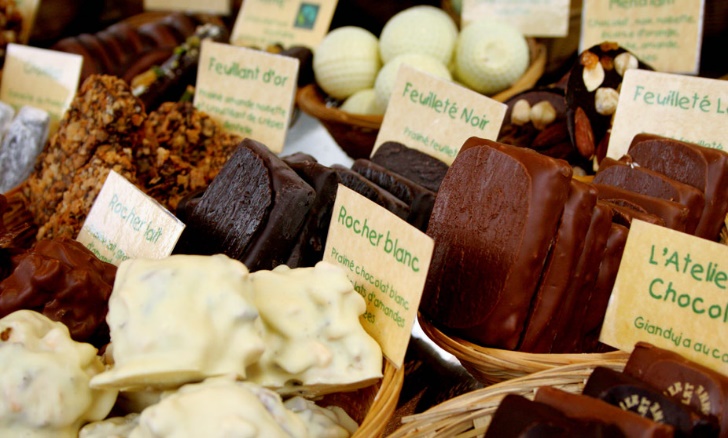 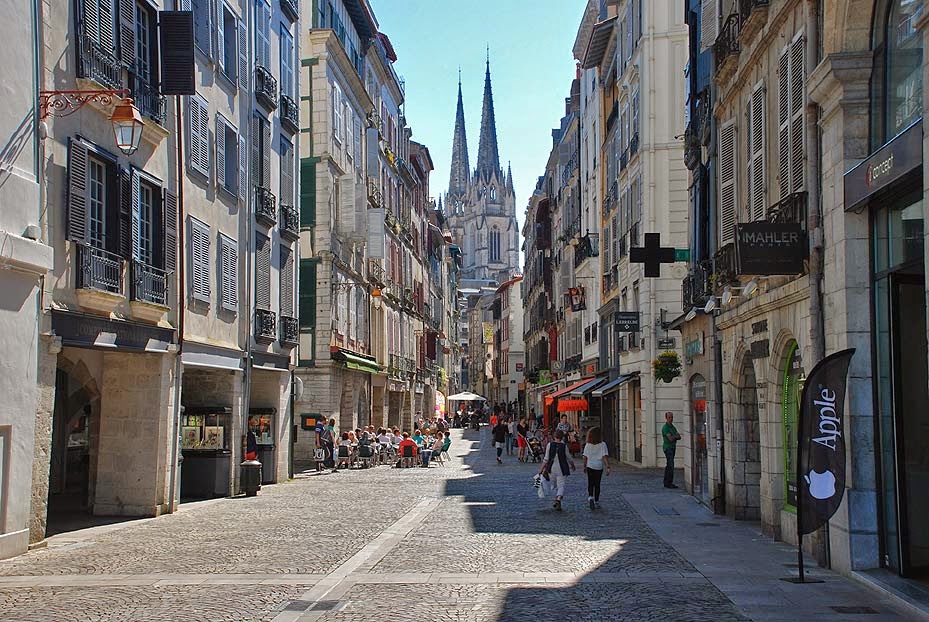 27 marzo.Vuelta a Biarritz sobre las 15h.Visita a la Cité de l’Océan
Sábado 28 de marzo
BURDEOS
Visita guiada por la ciudad
Recorrido por el centro histórico en “petit train” o subida a la torre de la Catedral
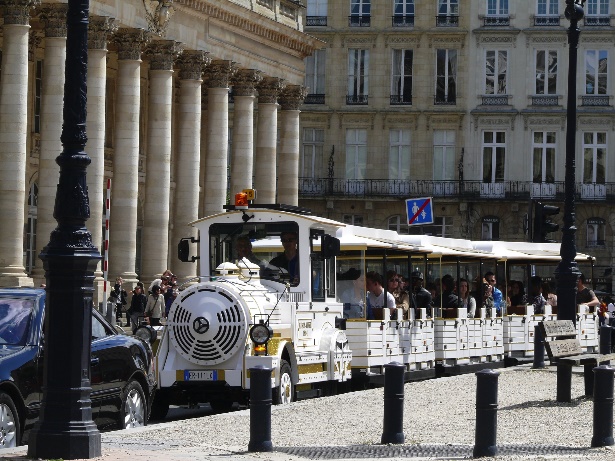 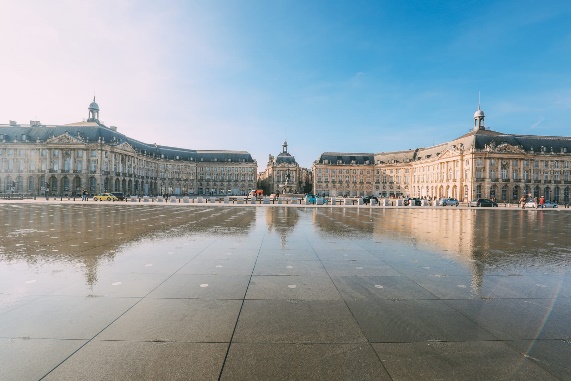 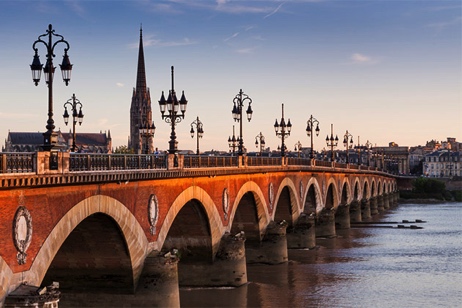 Domingo 29 de marzo
Salida de Biarritz: 10:00 h
Parada en San Juan de Luz, visita de la ciudad y gymkana.




Llegada a Ávila sobre las  19:00 h
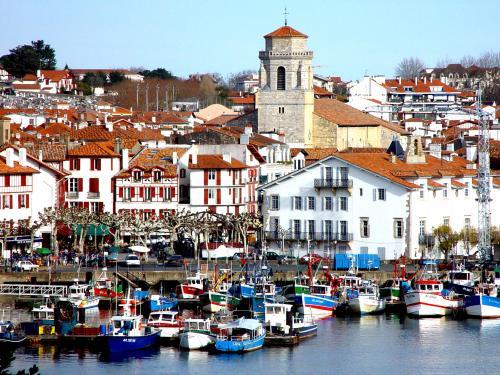 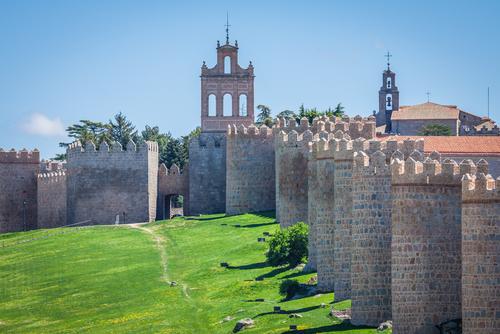 Carnet de voyage
Vocabulario de apoyo durante el viaje
Datos a rellenar durante las visitas
Pruebas para realizar en cada ciudad
Anécdotas a completar a lo largo de los 4 días
Los números de teléfono de las profesoras.
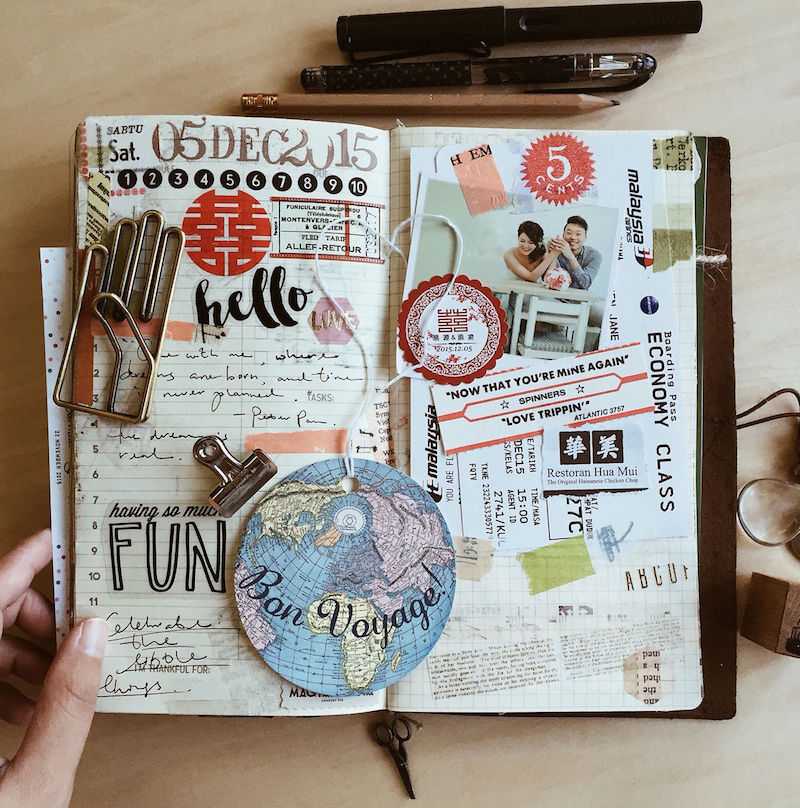 PRECIO: 270€
- Primer ingreso: 100 € - Noviembre
- Segundo ingreso: 170€ - Lunes 2 de marzo 
INCLUYE
Autobús Ávila-Biarritz-Bayona-Burdeos
Albergue en régimen de pensión completa (salvo el día de la visita a Burdeos, que no incluye la comida)
Entradas y visitas guiadas
Seguro de viaje
Tasas de estancia
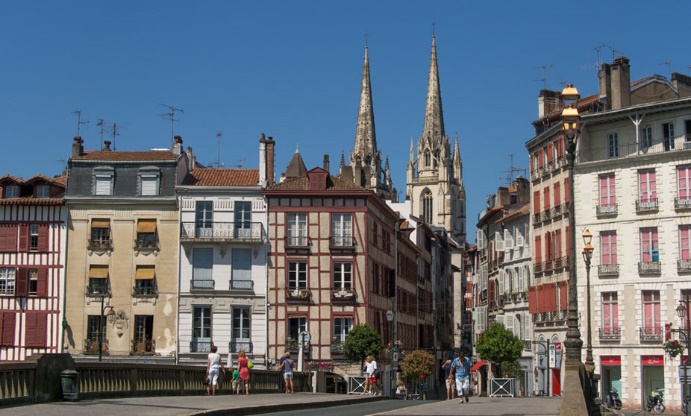 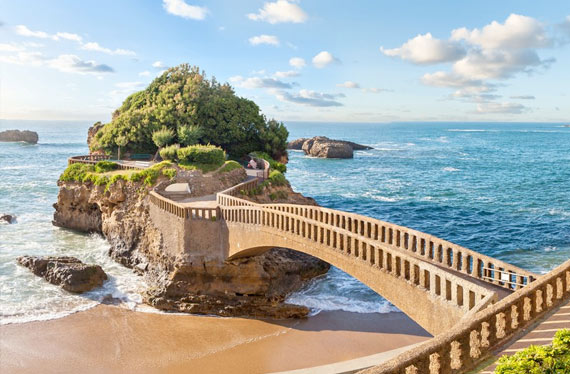